TEAJEU
Théâtre  Antique Jeune
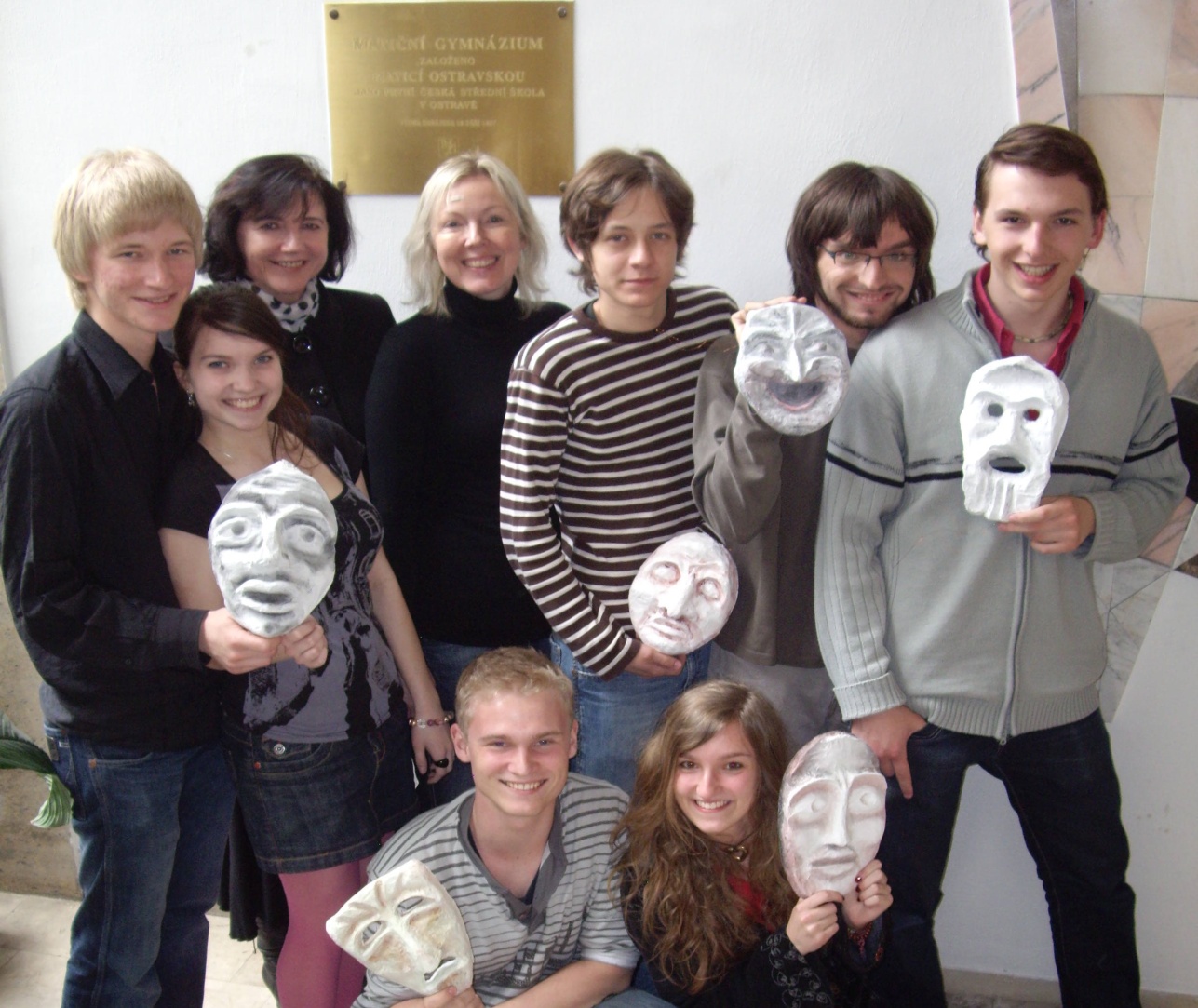 1/ Partenaires
LICEO STATALE GAGNAZZI
www.liceocagnazzi.it
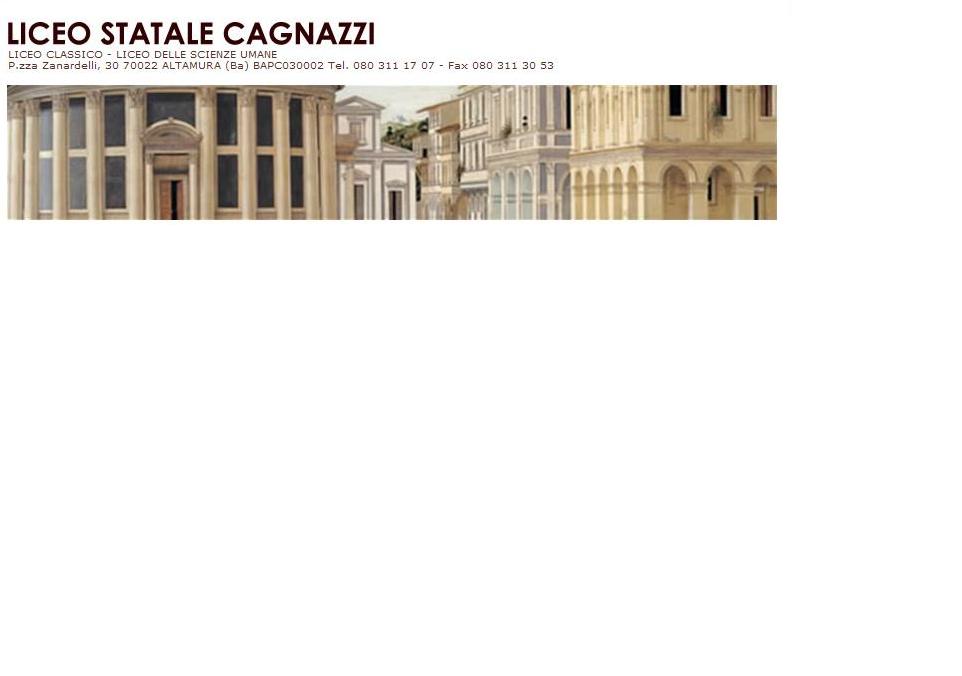 LICEO PLATONE PALAZZOLO ACREIDE
www.liceoplatone.it
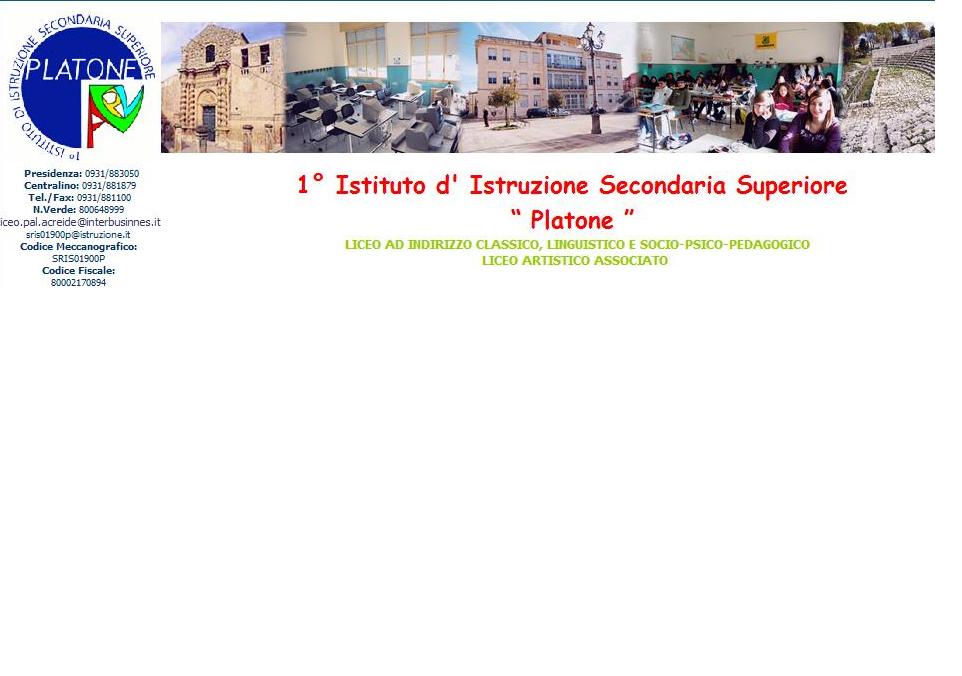 LYCÉE HENRI MOISSAN MEAUX
www.lycee-moissan.ac-creteil.fr/
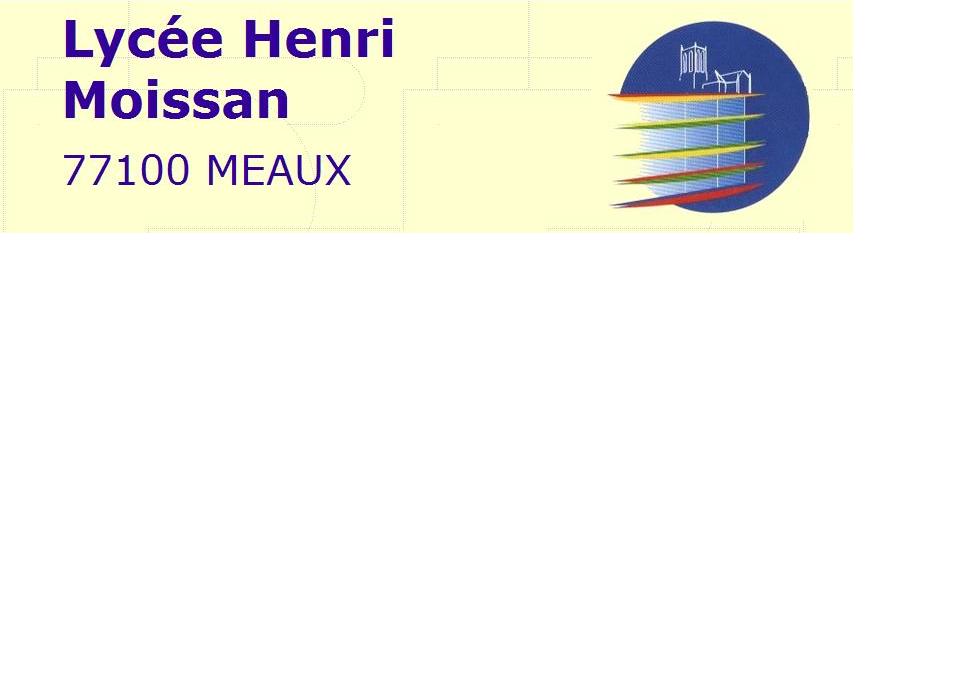 MATIČNÍ GYMNÁZIUM OSTRAVA
www.mgo.cz
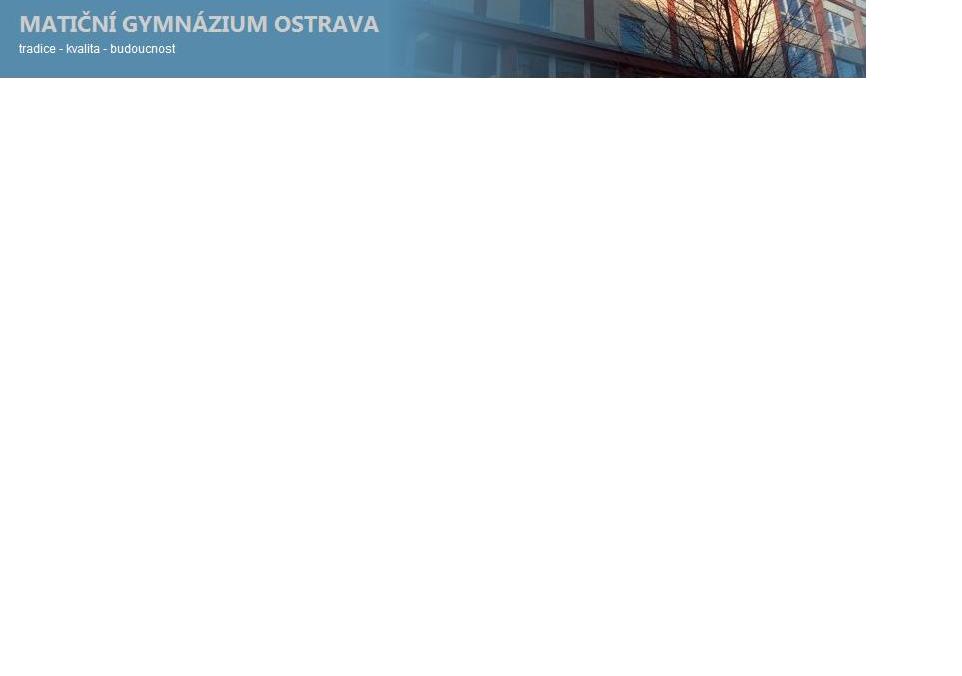 2/ Rencontres
1/ du 20 novembre au 15 novembre 2008    Lycée Henri Moissan, MEAUX, LA FRANCE
 
2/ du 25 mars au 31 mars 2009      Matiční gymnázium, OSTRAVA, LA REPUBLIQUE TCHEQUE
 
3/ du 26 mai au 29 mai, du 1er mai au 6 juin 2009  Liceo statale „Cagnazzi“, ALTAMURA, L´ITALIE
 
4/ du 29 mai au 31 mai 2009   Liceo Platone, PALAZZOLO ACREIDE, L´ITALIE
 
5/ du 19 novembre au 26 novembre 2009   Matiční gymnázium, OSTRAVA, LA REPUBLIQUE  TCHEQUE
 
6/ du 20 mars au 26 mars 2010  Lycée Henri Moissan, MEAUX, LA FRANCE
 
7/ du 22 mai au 27 mai, du 31 mai au 3 juin 2010  Liceo statale „Cagnazzi“, ALTAMURA, L´ITALIE
 
8/ du 28 mai au 30 mai 2010   Liceo Platone, PALAZZOLO ACREIDE, L´ITALIE
3/ Activités
Séminaires
 „THE ANCIENT GREEK TRAGEDY AS A SOURCE OF COMMON EUROPEAN VALUES“ (Antická tragédie jako zdroj společných evropských hodnot), doc. PhDr. Dagmar Bartoňková, Ostrava, le  27 mars 2009
„Le théâtre recouvré“, colloque dans le cadre du Festival International du Théâtre classique scolaire, Altamura, le 27 mai 2009
„Justice, démocratie, citoyenneté“, colloque dans le cadre du Festival International du Théâtre classique scolaire, Altamura, le 28 mai 2010
Questionnaire  „MOI ET LE THÉÂTRE“
Visites guidées des théâtres
Slezské divadlo Opava, le 26 mars 2009
Théâtre antique grec de Syracuse, le 30 mai 2009
Národní moravskoslezské divadlo Ostrava, le 20 novembre 2009
Opéra de Paris, le 24 mars 2010
Rencontres et débats avec les professionnels  (metteurs en scène, acteurs)
Mises en scène des spectacles
4/ Connaissances, expériences, compétences acquises
Drames antiques – connaissances approfondies (débuts, évolution, grands représentants)
Différentes mises en scène des drames antiques réalisés par les théâtres renommés
(Odéon de Paris, Comédie Française de Paris, Théâtre grec de Syracuse, Théatre National de Moravie et Silésie d´Ostrava)
Analyses et débats
Différents points de vue de jeunes spectateurs italiens, français et tchèques
Masques de théâtre antique
Théorie et pratique en cours d´art plastique
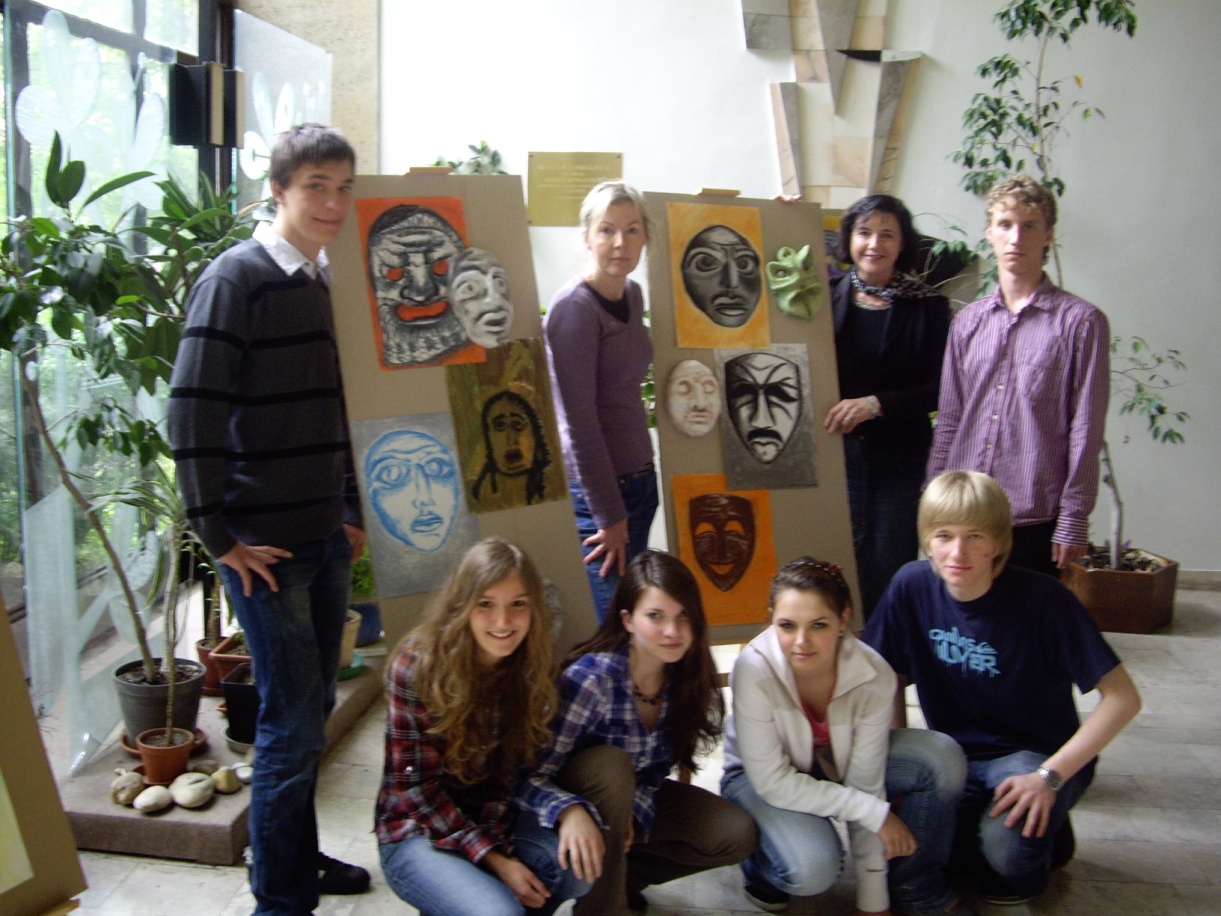 5/ Produits
Exposition d´art plastique „ Masques du théâtre antique“
Produit final:
Tetralogie „VOCI DAL MONDO CLASSICO“ présentée au festival XVI RASSEGNA INTERNAZIONALE DI TEATRO CLASSICO SCOLASTICI, Altamura, Italie  et au festival XVI FESTIVAL INTERNAZIONALE DEL TEATRO CLASSICO DEI GIOVANI, Palazzolo Acreide, Sicile
2 pièces de théâtre mises en scène:
„Aventures d´Ulysse comme vous (ne) connaissez (pas)“, parodie originale inspirée par l´oeuvre d´ Homère, 2009
„Guèpes“d´Aristophane, 2010
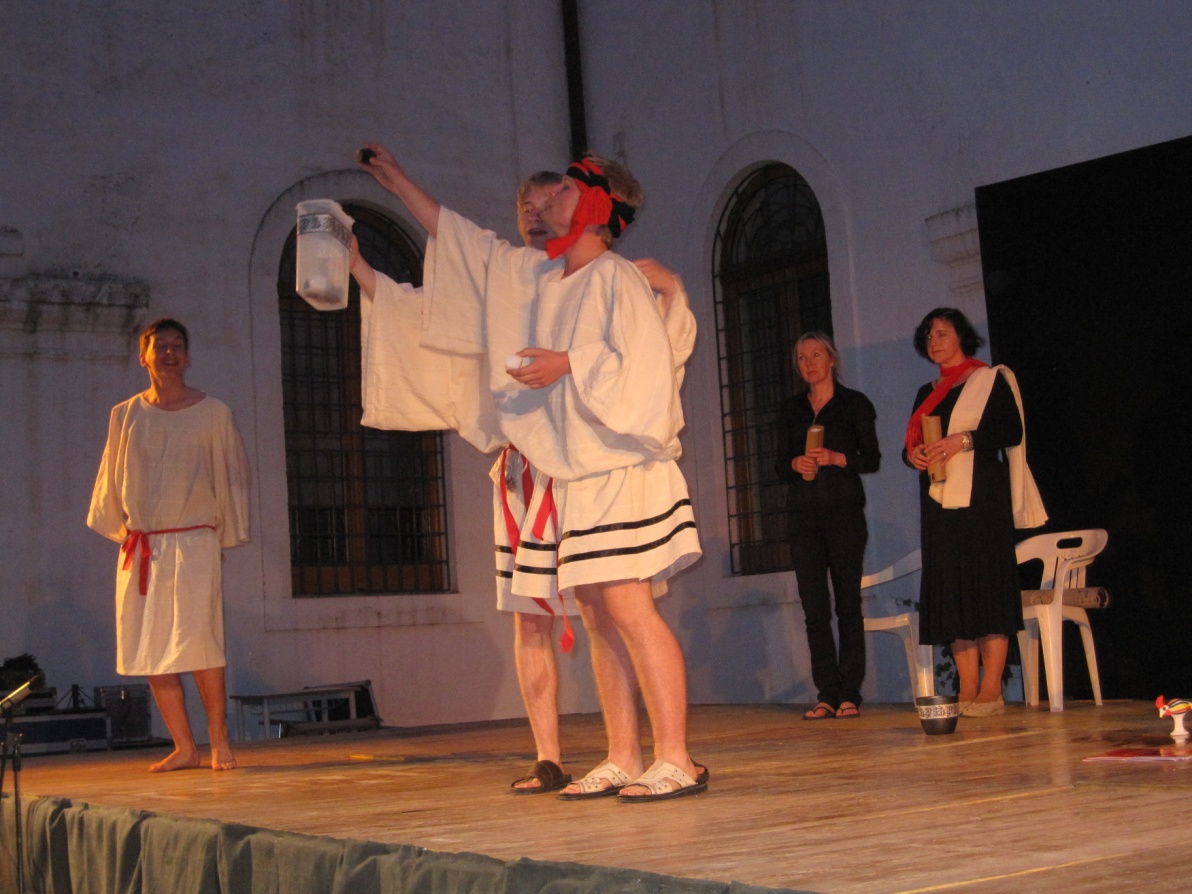 6/ Galérie de photos
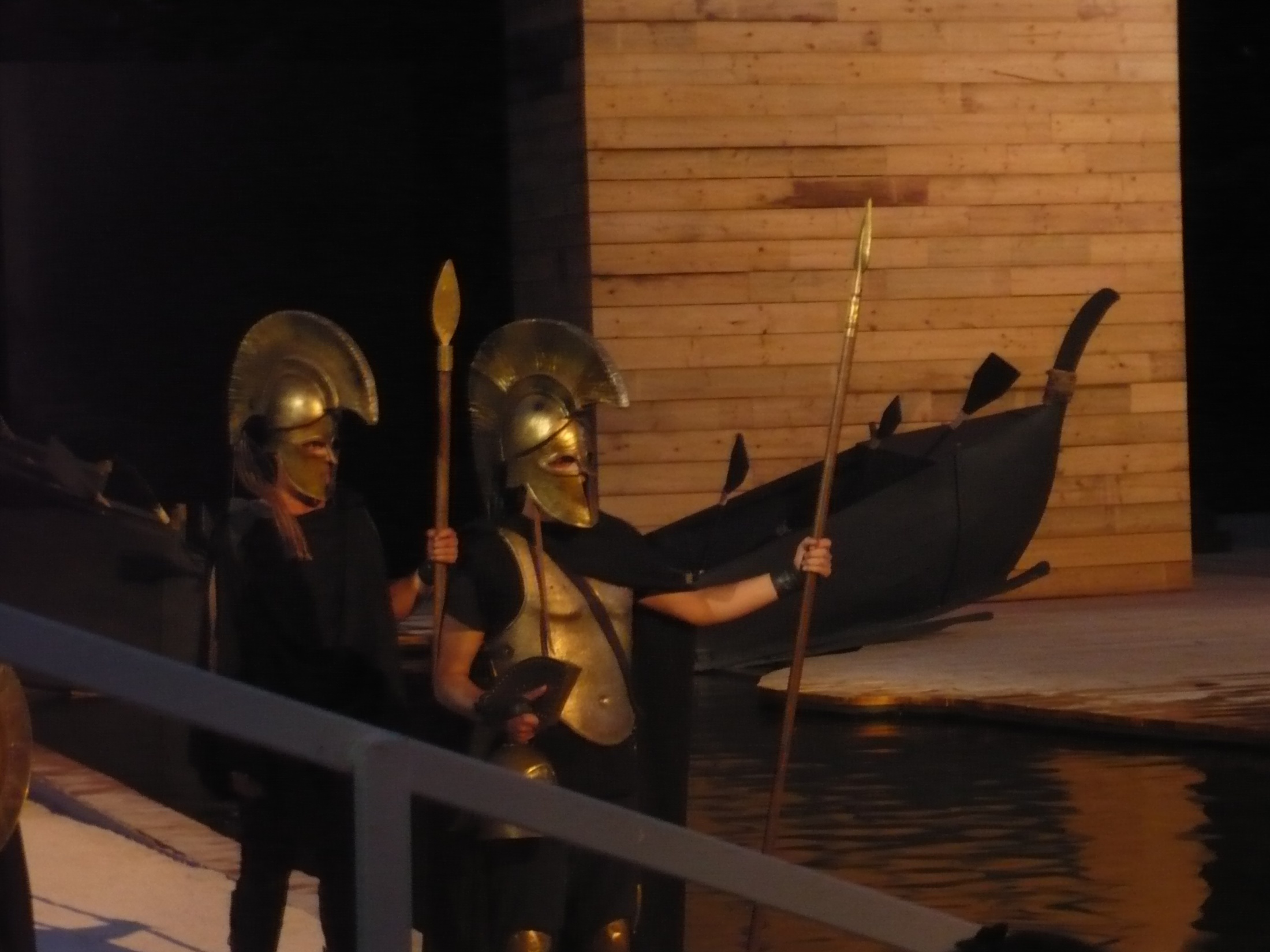 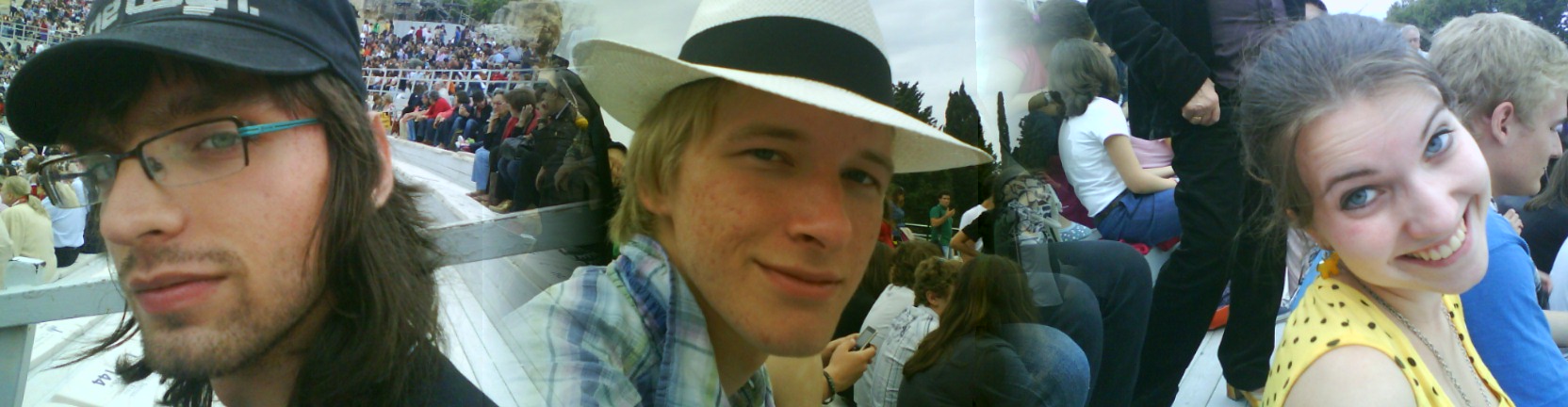 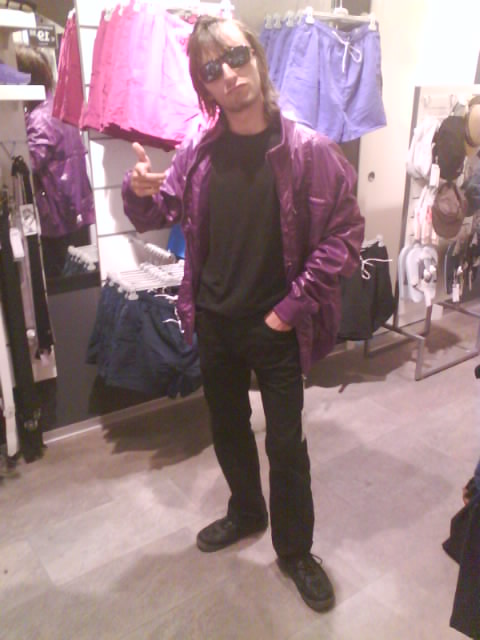